Slides that can be used to supplement a power point on obesity
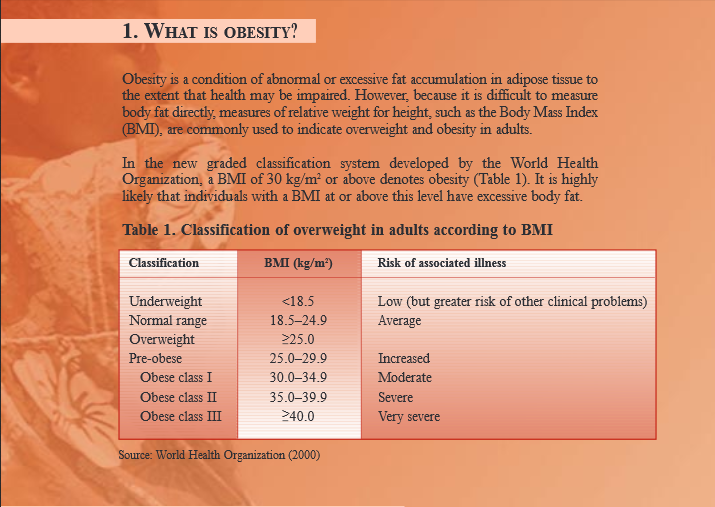 [Speaker Notes: Taken from “Obesity in the Pacific to Big to Ignore.”
http://www.wpro.who.int/publications/docs/obesityinthepacific.pdf]
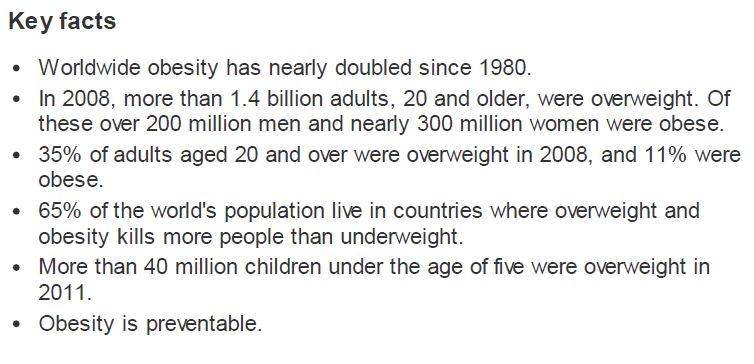 [Speaker Notes: Taken from the WHO Obesity and overweight fact sheet March 2013.]
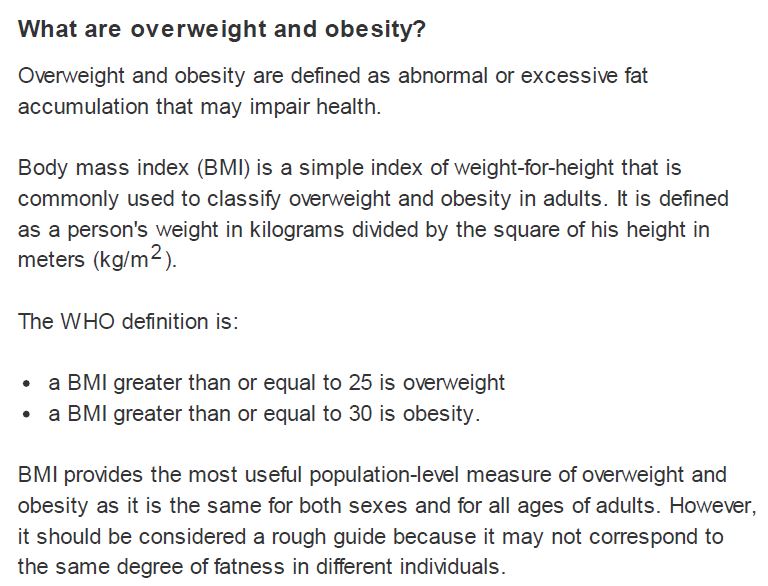 [Speaker Notes: Taken from the WHO Obesity and overweight fact sheet March 2013.]
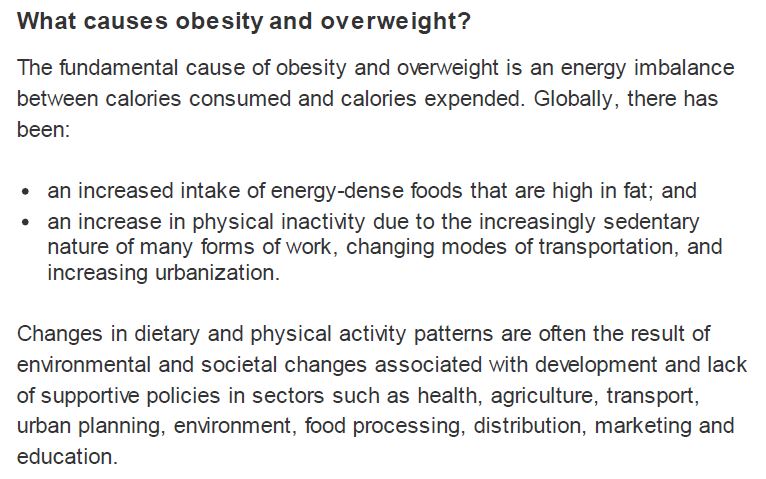 [Speaker Notes: Taken from the WHO Obesity and overweight fact sheet March 2013.]
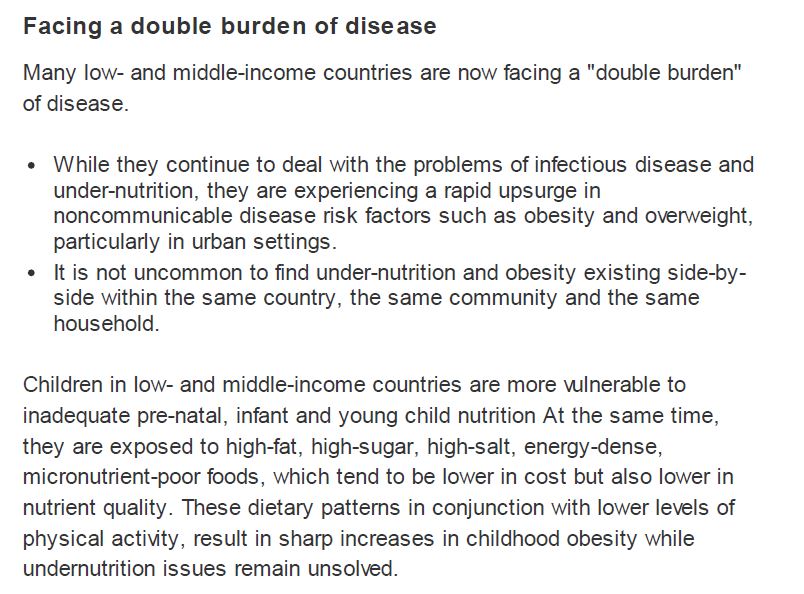 [Speaker Notes: Taken from the WHO Obesity and overweight fact sheet March 2013.]
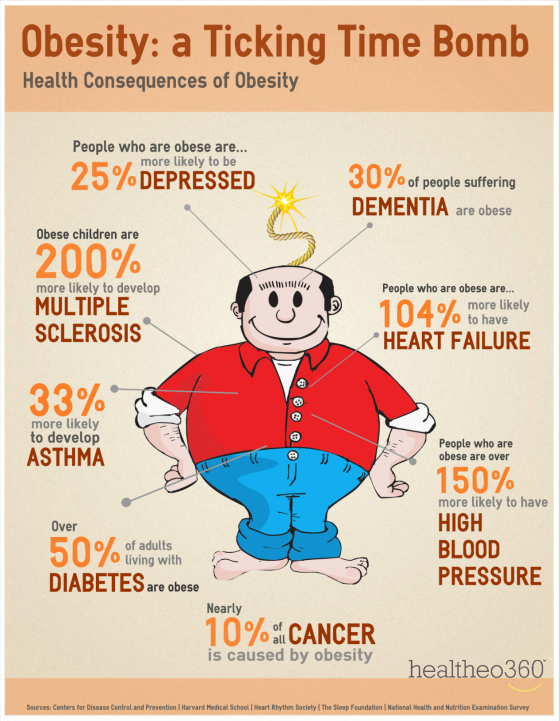 [Speaker Notes: Obesity Vs. Smoking
Obesity Costs Employers 45% more in Medical Costs!
While smoking has been an “easy target” for thousands of health and wellness initiatives over the years, many recent studies have pointed to obesity as a higher risk and cost for health insurance plans.
http://www.healtheo360.com/blog/729/obesity-a-ticking-time-bomb/#.Ul8nnRCabug]
Overweight at young agesSource: Global School Based Health Survey 2012
[Speaker Notes: Incidence of NCD increasing and starts at younger age. More than 50% surveyed students 13-15 in Tonga, Cook and Niue were over weight.
Slide was taken from the “Economic Costs of NCD” power point from the 5th Pacific NCD Forum Political Commitment to Resiliant Actions.  Auckland, New Zealand 9/23 – 9/26/13.]
Childhood Obesity
An increasing problem in the Pacific with some coexistence of micronutrient deficiency
Definite risk factor for Adult Obesity & Diabetes
Increasing prevalence of Type 2 or adult-onset diabetes in children (11yrs)
The pacific is raising the most obese generation ever in its human history …..    (PPAC 2011)
[Speaker Notes: Slide was taken from the “NEW NCD ADVOCACY FROM BROWN TO GREEN ECONOMY IN A BLUE CONTINENT” power point from the 5th Pacific NCD Forum Political Commitment to Resiliant Actions.  Auckland, New Zealand 9/23 – 9/26/13.]
Policies to reduce the impact on children of marketing of foods and non-alcoholic beverages high in fat, free sugars, or salt
Source:  WHO NCD Country  Capacity Survey 2013
[Speaker Notes: Slide was taken from the “NEW NCD ADVOCACY FROM BROWN TO GREEN ECONOMY IN A BLUE CONTINENT” power point from the 5th Pacific NCD Forum Political Commitment to Resiliant Actions.  Auckland, New Zealand 9/23 – 9/26/13.]
Unhealthy diet contributes to all major NCDs and intermediate risk factors
* Includes heart disease, stroke, hypertension ** Including chronic obstructive pulmonary disease & asthma
[Speaker Notes: Slide was taken from the “Unhealthy diet and physical Activity Monitoring and Surveillance -towards the 2025 global targets.” power point from the 5th Pacific NCD Forum Political Commitment to Resiliant Actions.  Auckland, New Zealand 9/23 – 9/26/13. Dr Colin Bell, WHO Suva.]
Prevalence of Obesity (aged 20+)
BMI 30 ≥ kg/m2
Age-standardized adjusted estimates. Global Status Report
[Speaker Notes: Slide was taken from the “Unhealthy diet and physical Activity Monitoring and Surveillance -towards the 2025 global targets.” power point from the 5th Pacific NCD Forum Political Commitment to Resiliant Actions.  Auckland, New Zealand 9/23 – 9/26/13. Dr Colin Bell, WHO Suva.]
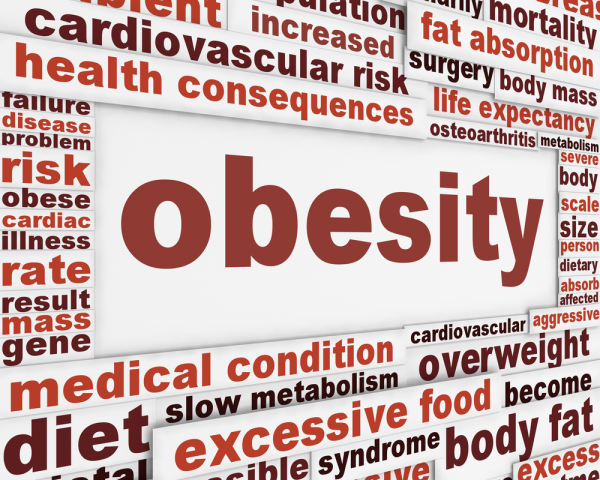 [Speaker Notes: Establishing the links between obesity and chronic health problems
Obesity is more than just a matter of size - the scope of the condition can have long-term consequences for a person's health, particularly for young people.
http://blog.cybexintl.com/blog/bid/113360/Establishing-the-links-between-obesity-and-chronic-health-problems]
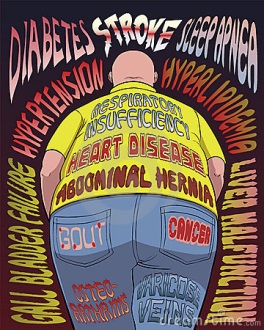 [Speaker Notes: Health Risks of Obesity
http://www.dreamstime.com/royalty-free-stock-image-health-risks-obesity-image19318676]
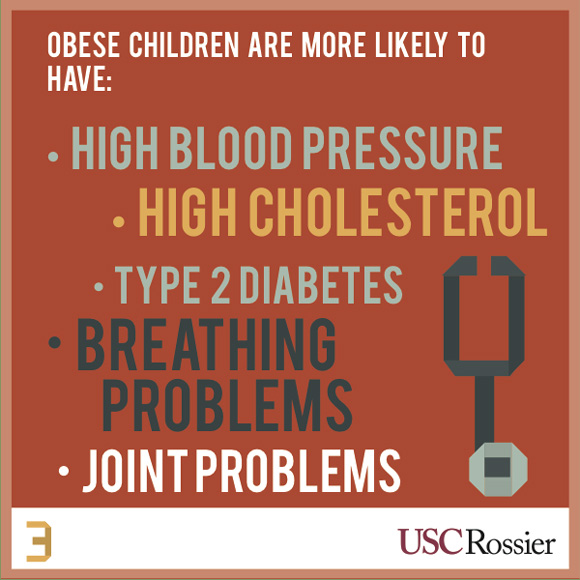 [Speaker Notes: Did you know that obese children are more likely to have high blood pressure, high cholesterol, type 2 diabetes, breathing problems and joint problems?
http://rossieronline.usc.edu/understanding-childhood-obesity/understanding-childhood-obesity-3/]
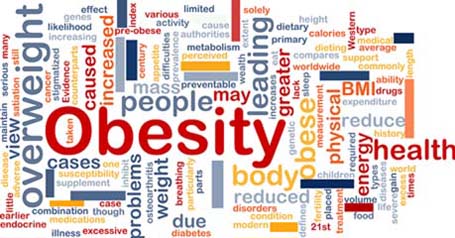 [Speaker Notes: Apart from tobacco, there is perhaps no greater harm to the collective health in the U.S. than obesity. Worldwide, too, obesity’s health effects are deep and vast—and they have a real and lasting impact on communities, on nations, and most importantly, on individuals, today and across future generations
http://www.hsph.harvard.edu/obesity-prevention-source/obesity-consequences/]
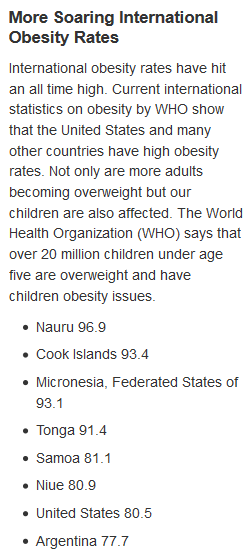 [Speaker Notes: http://mecheshier.hubpages.com/hub/International-Obesity-Facts-Highest-vs-Lowest-Worldwide-Obesity-Rates]
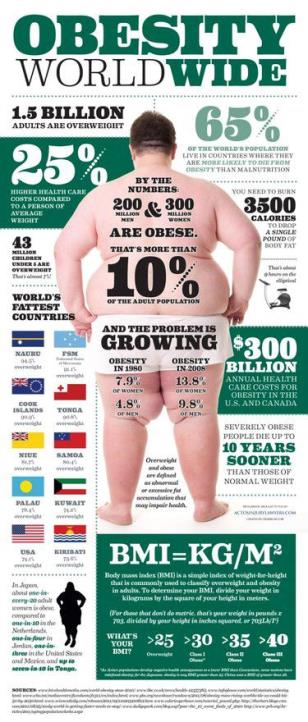 [Speaker Notes: With fast food available on every corner in some of the United States’ most urban cities, it’s no wonder we’re among the top 10 most obese countries in the world.
http://nutribulletblog.com/obesity-worldwide-infographic/]
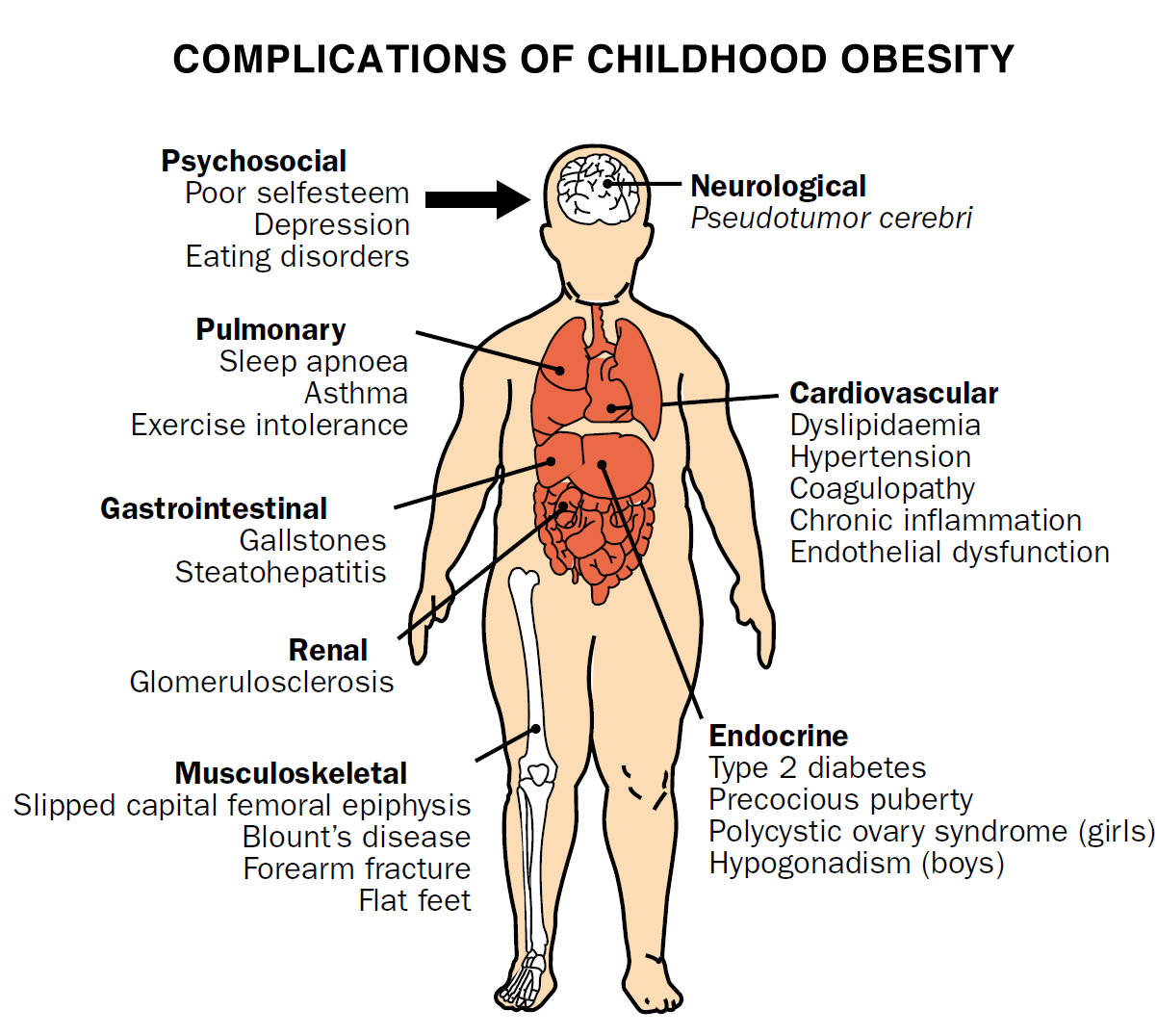 [Speaker Notes: Obesity is a chronic and progressive disease that can affect multiple organs in the body. People with clinically severe obesity are at medical risk of disability or premature death. The estimated number of deaths attributable to obesity among U.S. adults is approximately 280,0001 each year. At the top of the list of obesity-related comorbidities are adult onset diabetes and high blood pressure. High blood pressure caused by clinically severe obesity can contribute to heart attacks, congestive heart failure and stroke.http://www.patient-help.com/9650/understanding-the-impact-of-obesity#axzz2hvTX3Ud5]
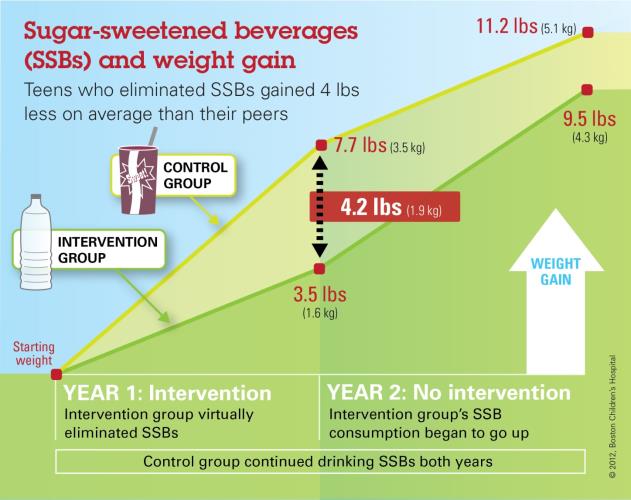 [Speaker Notes: Non-caloric beverages can help teens avoid excessive weight gain, study shows
A new study published today in the New England Journal of Medicine shows that adolescents who eliminated sugar-sweetened beverages for one year gained less weight than those who didn't, shedding light on an effective intervention to help combat adolescent obesity.
http://medicalxpress.com/news/2012-09-non-caloric-beverages-teens-excessive-weight.html]
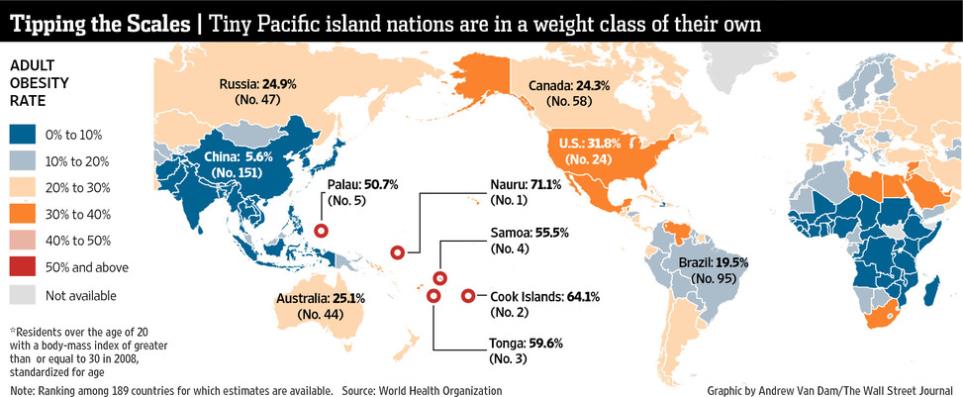 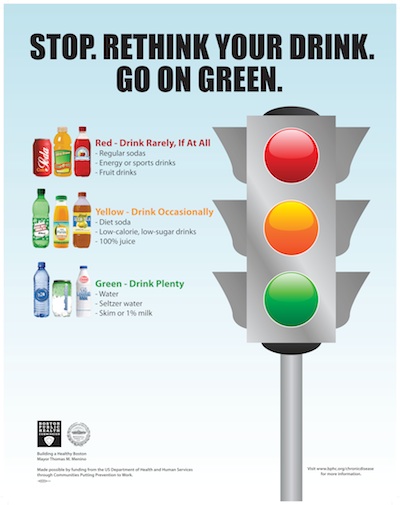 [Speaker Notes: The City of Boston has banned sugary beverages from city-owned property and city-managed food and beverage programs. Only healthier drinks, such as low-calorie beverages, 100 percent juices, water and seltzers will be allowed. 
http://behealthy.baystatebanner.com/issues/2011/09-2011/StopRethinkYourDrink.html]
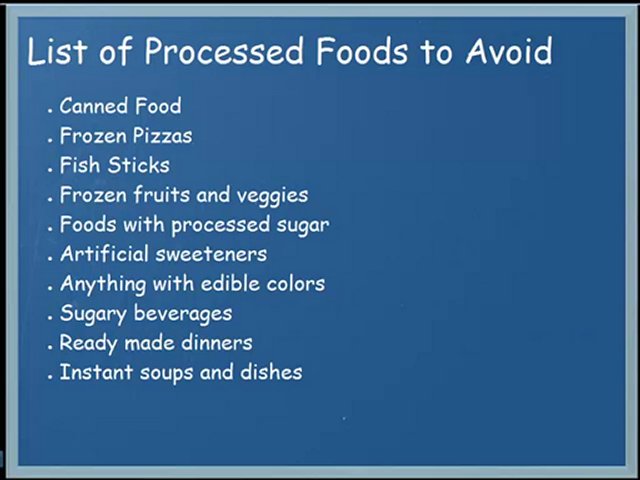 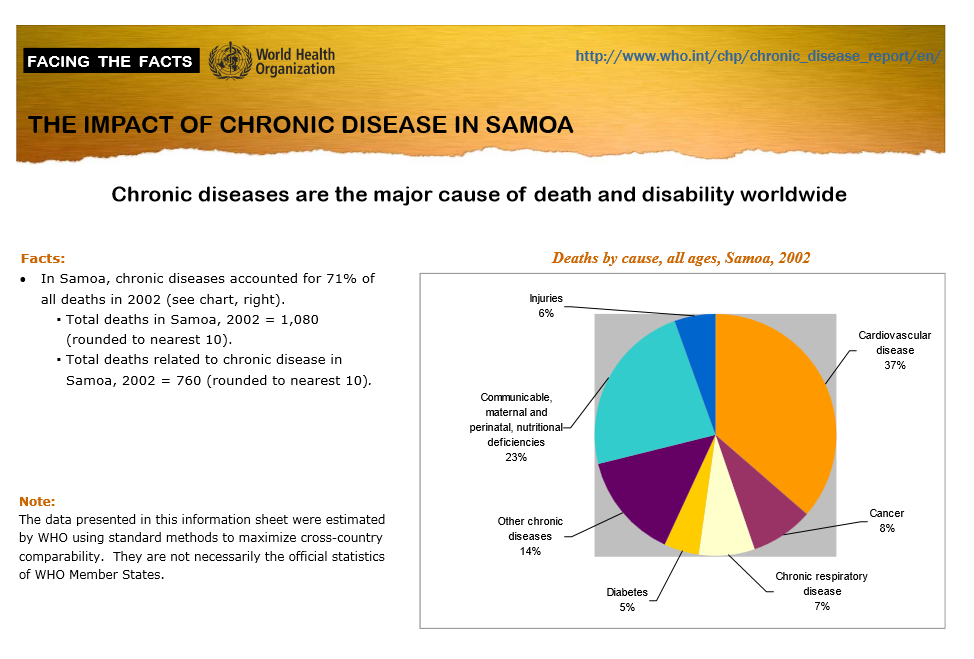 [Speaker Notes: Raised body mass index (overweight and obesity) is an important cause of chronic disease. 
http://www.who.int/chp/chronic_disease_report/samoa.pdf]
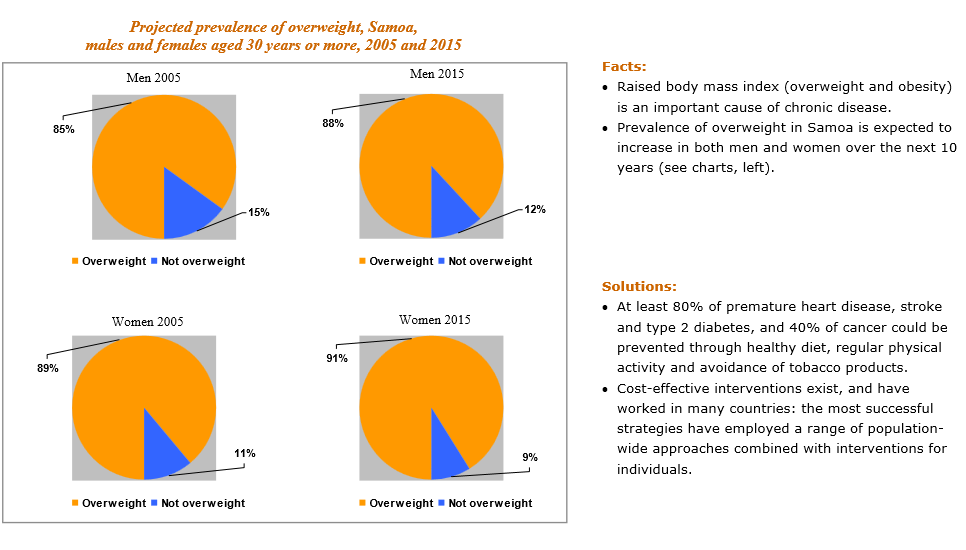 [Speaker Notes: http://www.who.int/chp/chronic_disease_report/samoa.pdf]
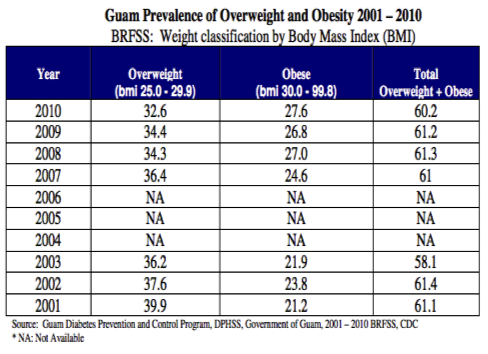 [Speaker Notes: Children in particular have fallen victim to the spread of poor dietary habits in Guam, with even worse statistics than in America. A study was carried out in a middle school and high school and found that, alarmingly, 26% of middle school children in Guam eat fast food at least three times a week, 53.3% of students drink at least two cans of soda a day, and the most shocking: 75.3% of students have consumed less than one fruit or vegetable serving per day. 
http://blogs.scientificamerican.com/expeditions/2013/06/13/a-persistent-case-of-diabetes-mellitus-in-guam/]
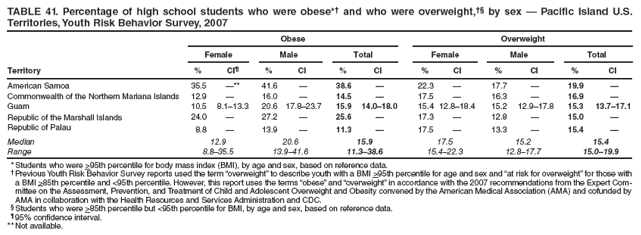 [Speaker Notes: Obese 
Across surveys, the overall percentage of students who were obese ranged from 11.3% to 38.6% (median: 15.9%). Prevalence among female students ranged from 8.8% to 35.5% (median: 12.9%), and prevalence among male students ranged from 13.9% to 41.6% (median: 20.6%) (Table 41). 
Overweight 
Across surveys, the overall percentage of students who were overweight ranged from 15.0% to 19.9% (median: 15.4%). Prevalence among female students ranged from 15.4% to 22.3% (median: 17.5%), and prevalence among male students ranged from 12.8% to 17.7% (median: 15.2%) 
http://www.cdc.gov/mmwr/preview/mmwrhtml/ss5712a2.htm]
Battling American Samoa's 75-percent obesity rate
http://www.cbsnews.com/8301-18563_162-57592578/battling-american-samoas-75-percent-obesity-rate/
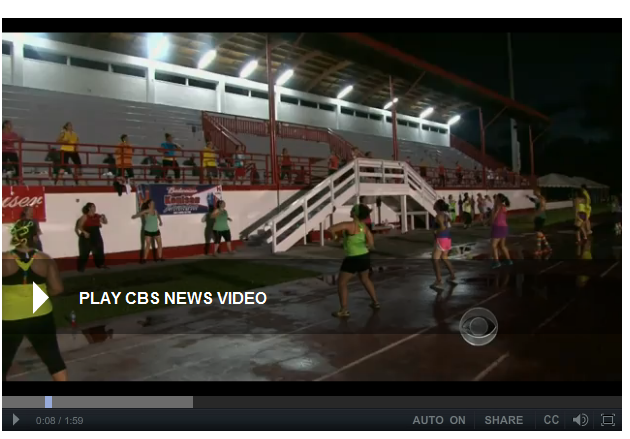 'Big boys' complete Round the Bays
http://www.3news.co.nz/Big-boys-complete-Round-the-Bays/tabid/423/articleID/289698/Default.aspx
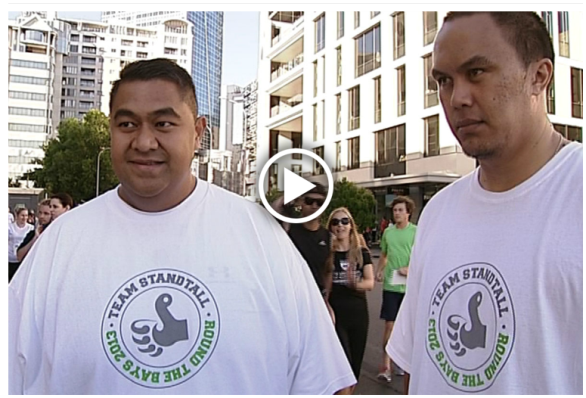 Obese teens become obese adults
http://www.cnn.com/2010/OPINION/12/06/frum.obesity.military/index.html
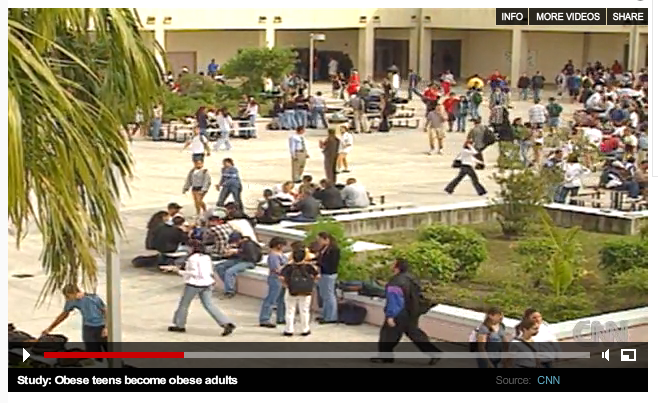 More New Zealanders dying of obesity - study
http://www.3news.co.nz/More-New-Zealanders-dying-of-obesity--study/tabid/1807/articleID/280531/Default.aspx
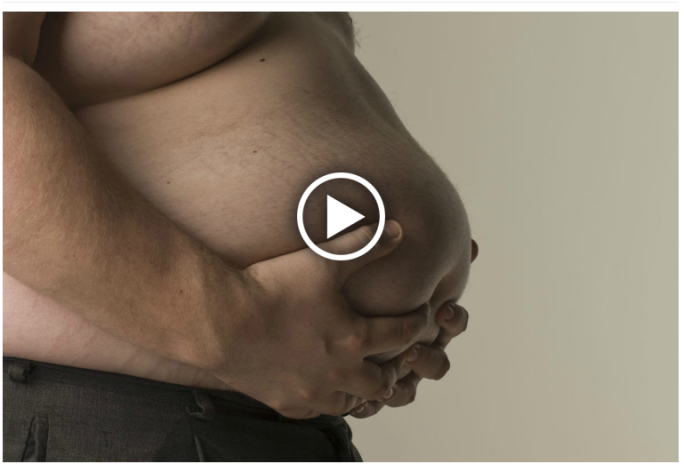 Video
http://youtu.be/QhUrc4BnPgg
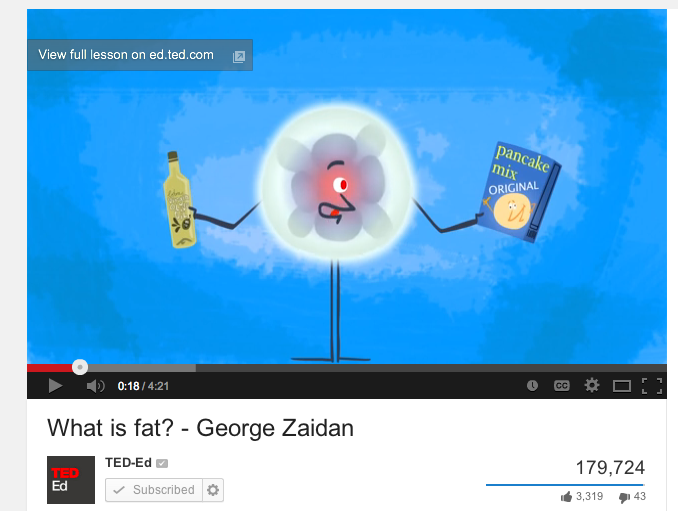